МАУ ДО «Сорокинский центр развития ребёнка–детский сад № 1»
«Дом, в котором я живу»
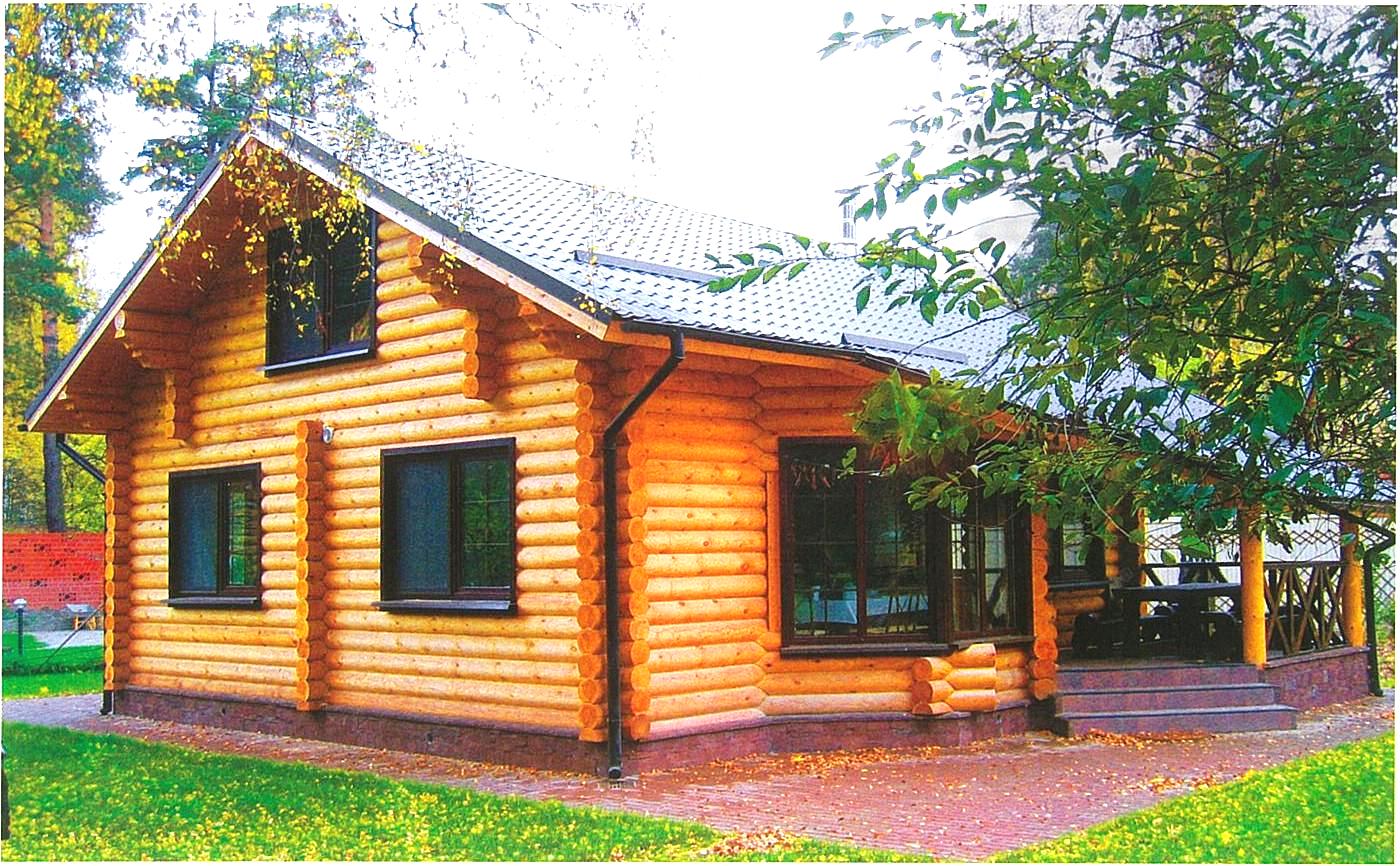 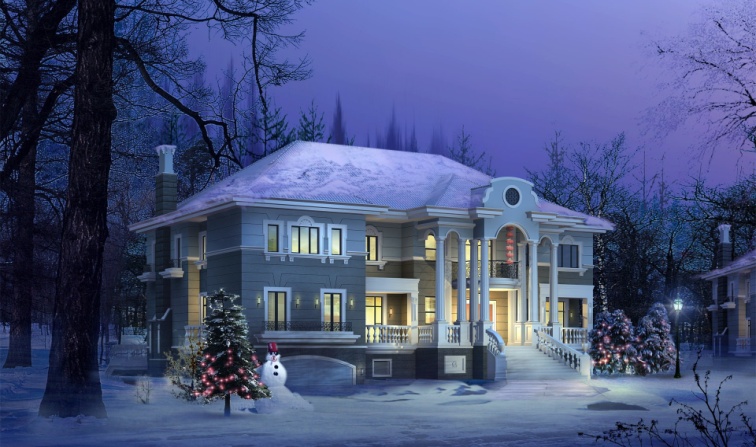 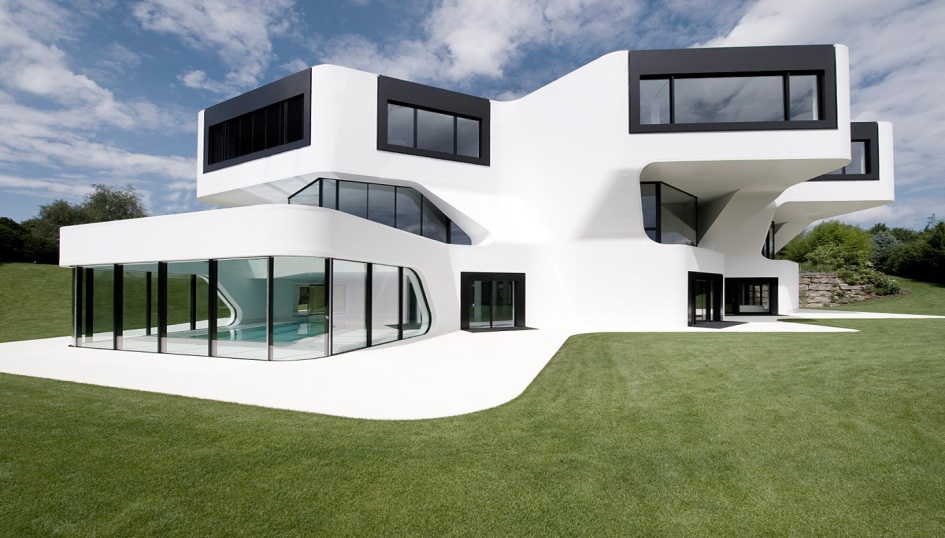 Когда мы ходили в музей нам рассказали о первых жителях нашего села и как они раньше жили. А жили они в землянке.
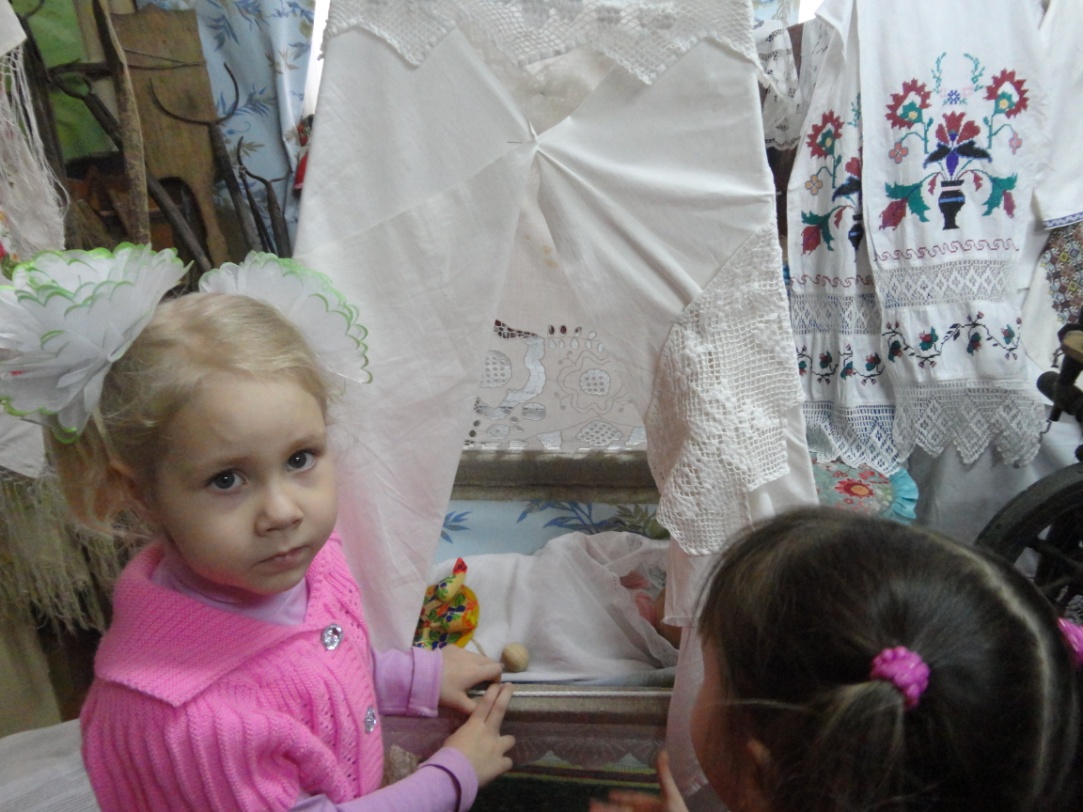 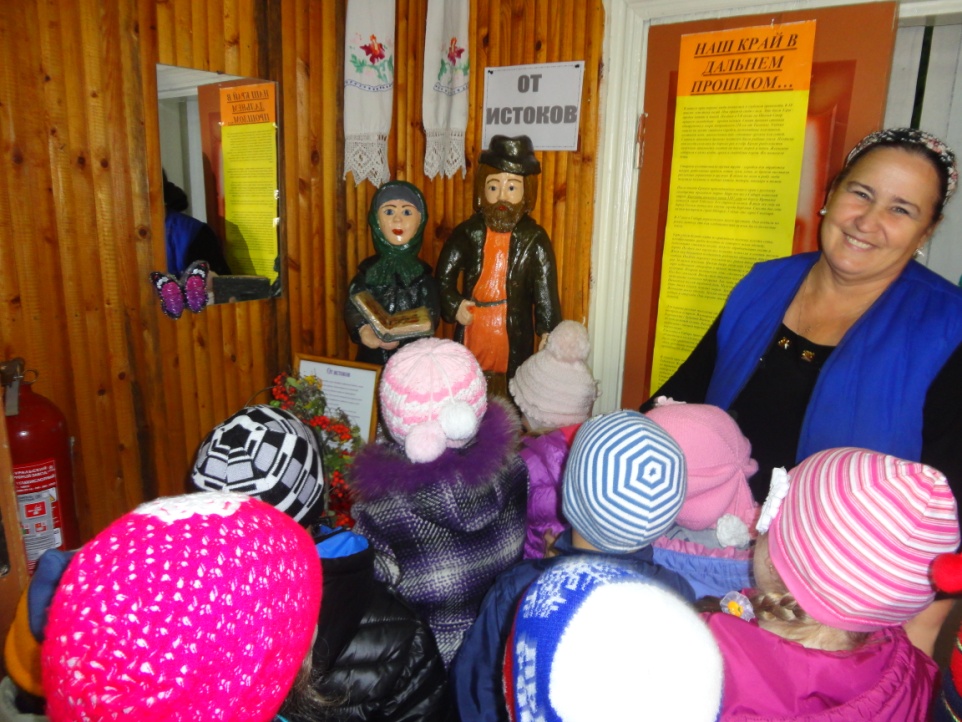 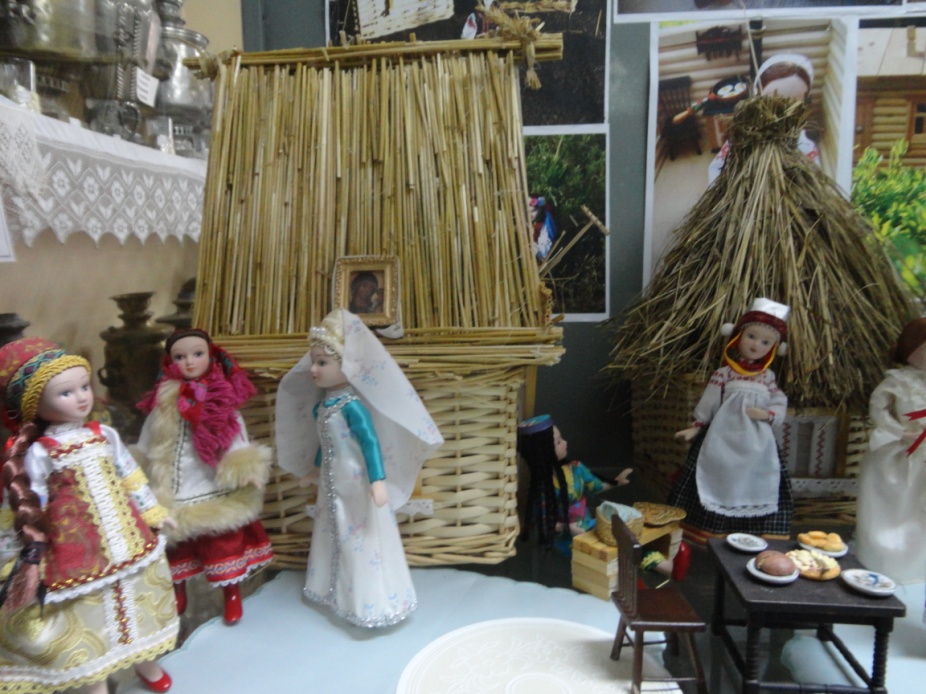 В библиотеке нам рассказали о улицах и домах  нашего села. А ещё узнали наши дома называют избами
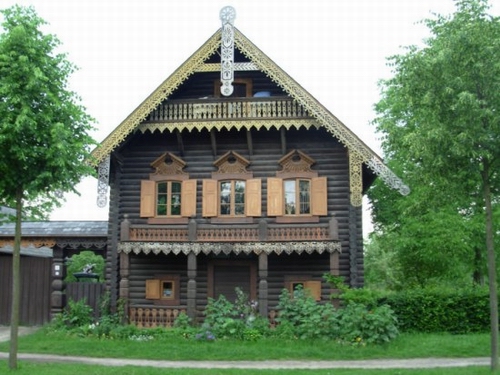 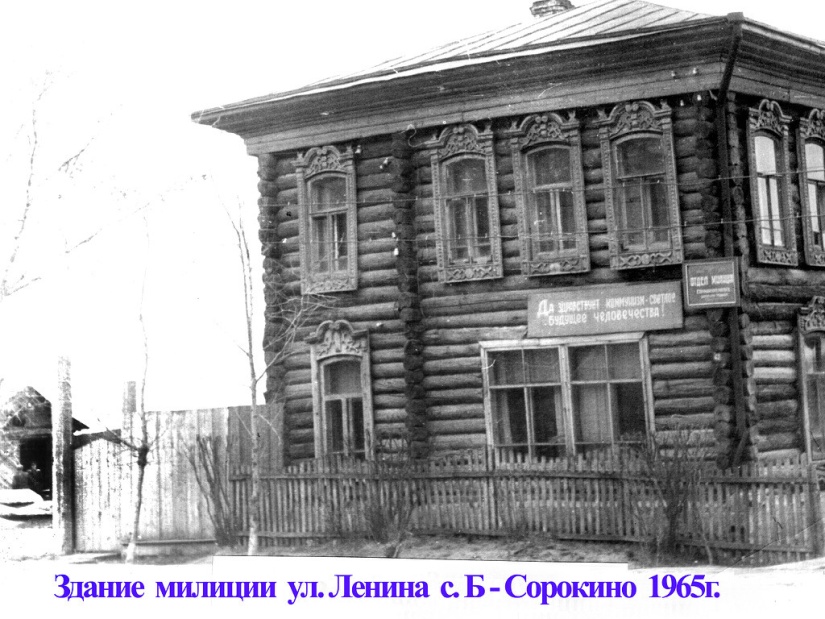 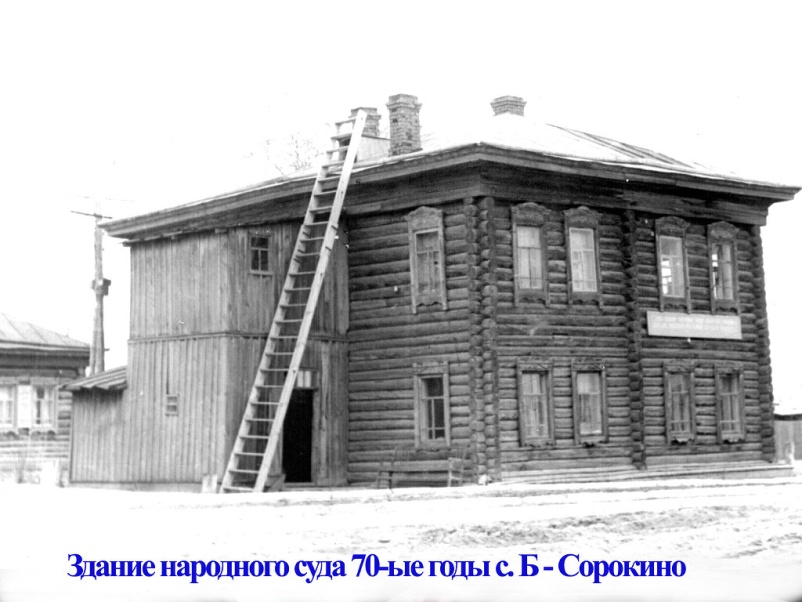 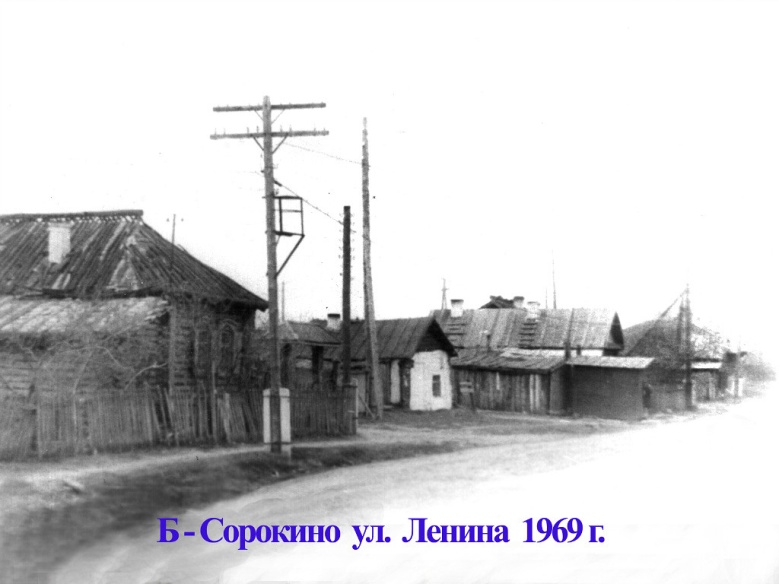 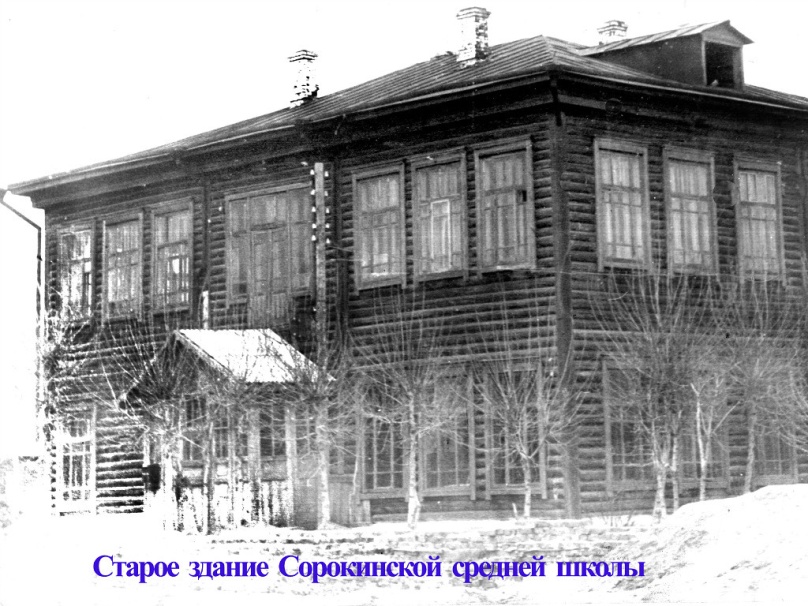 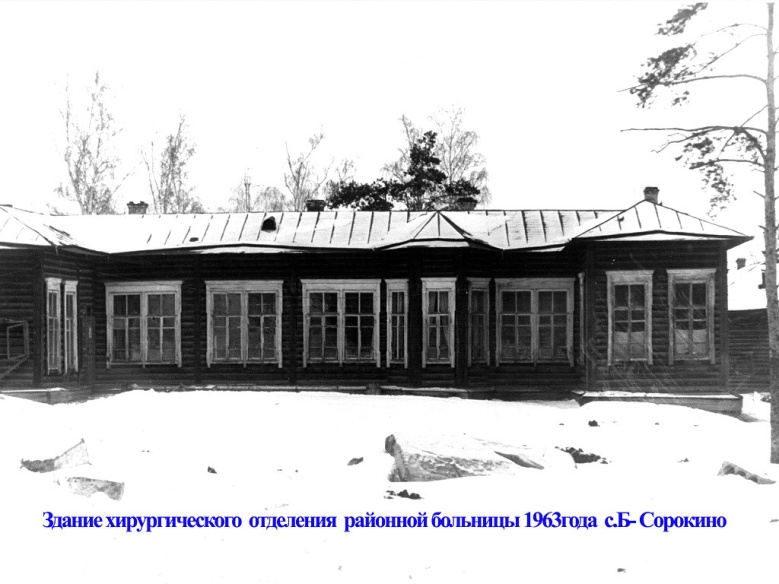 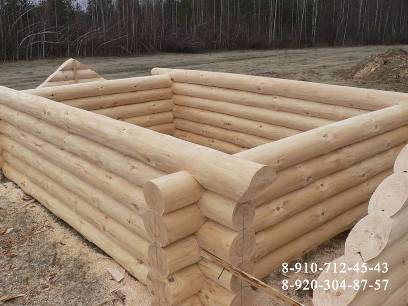 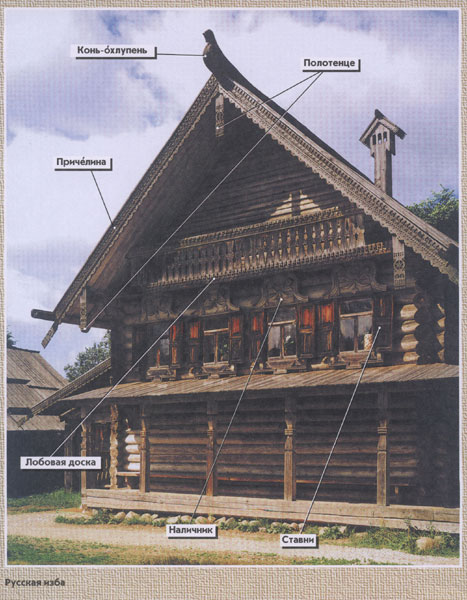 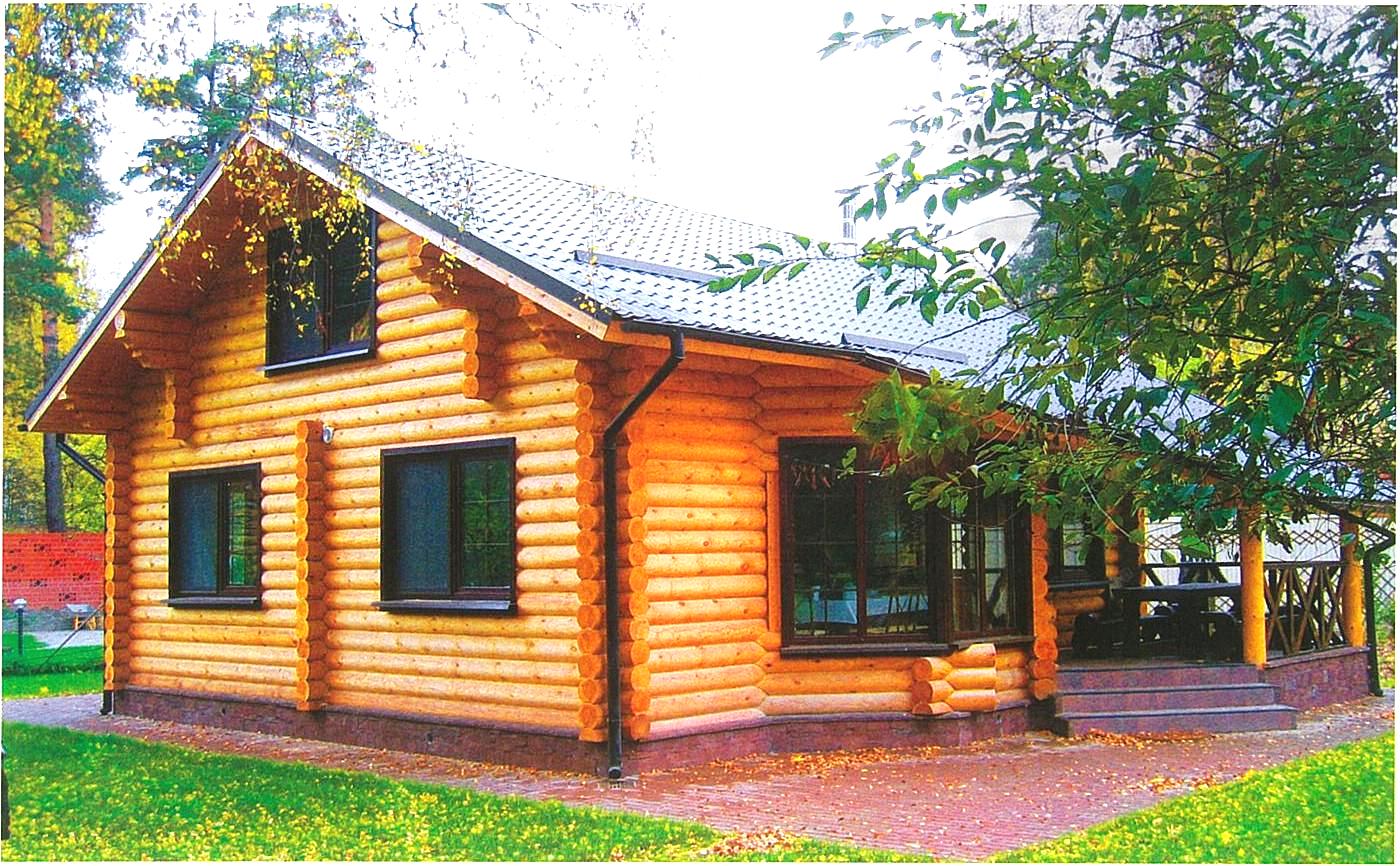 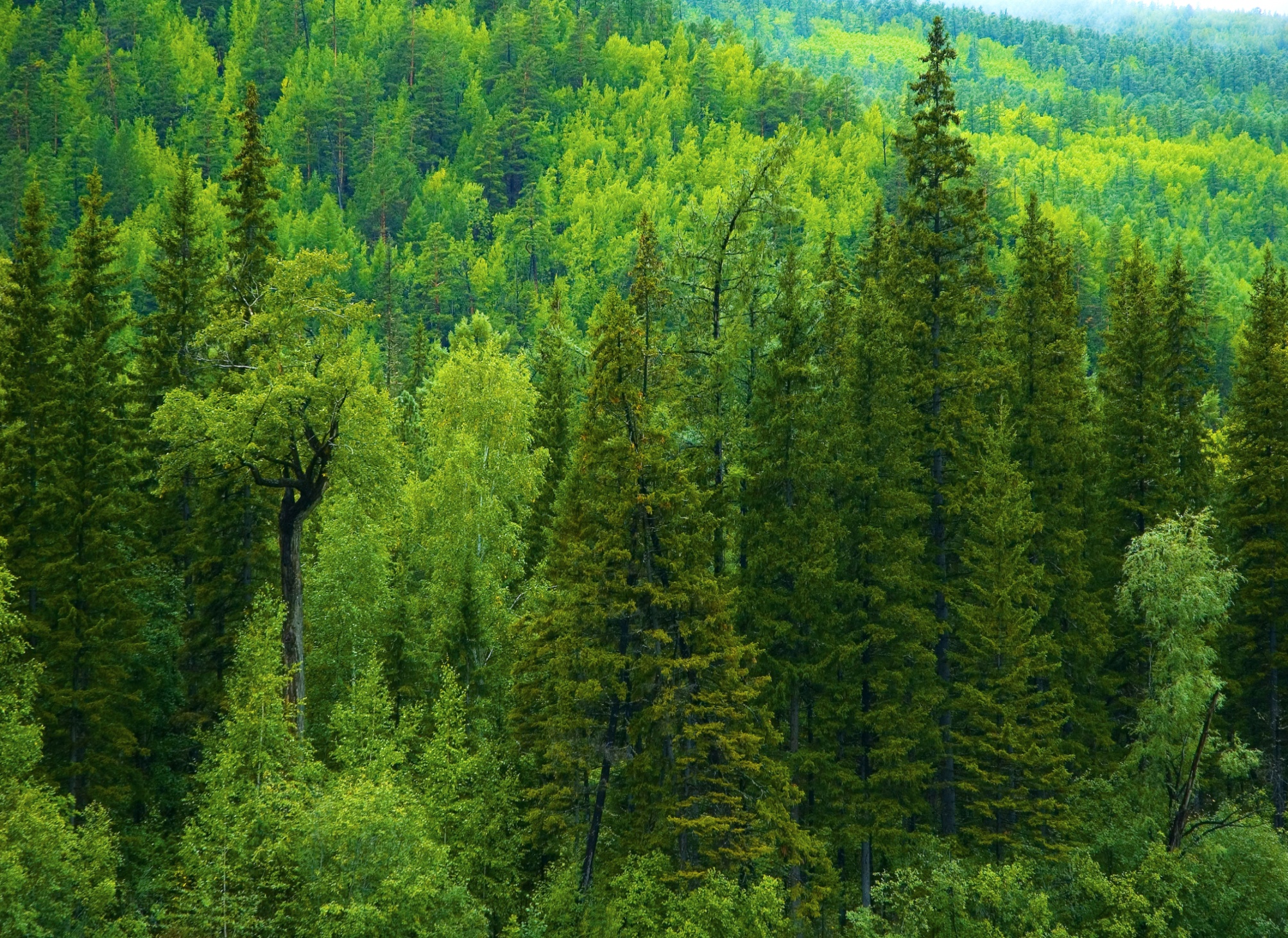 На пилораме у дяди Леши мы увидели как обрабатывают лес.
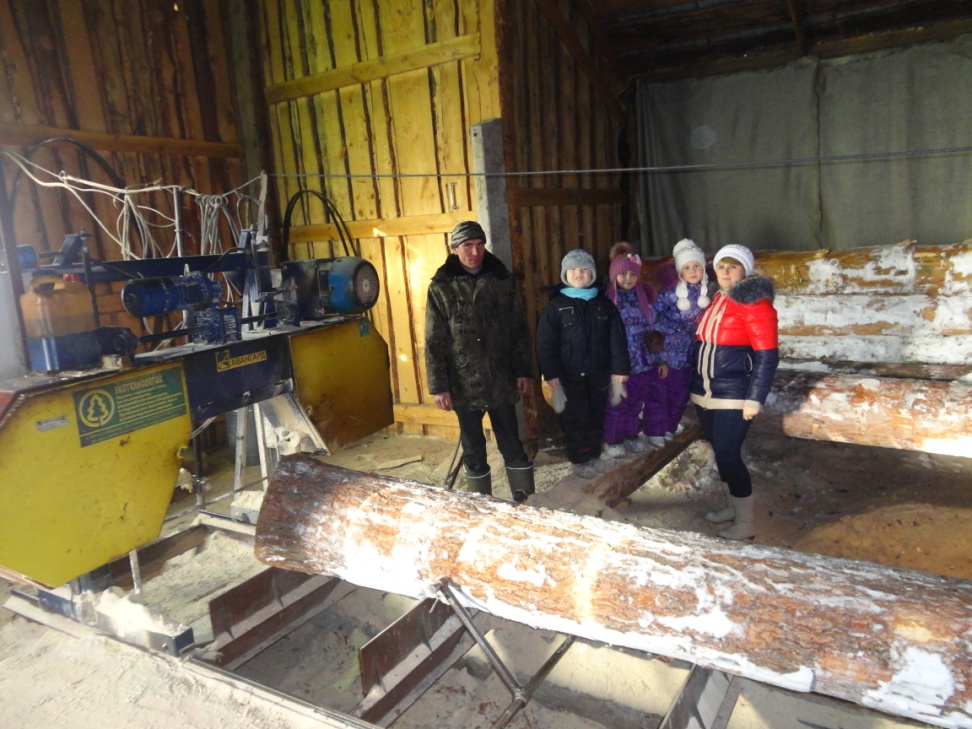 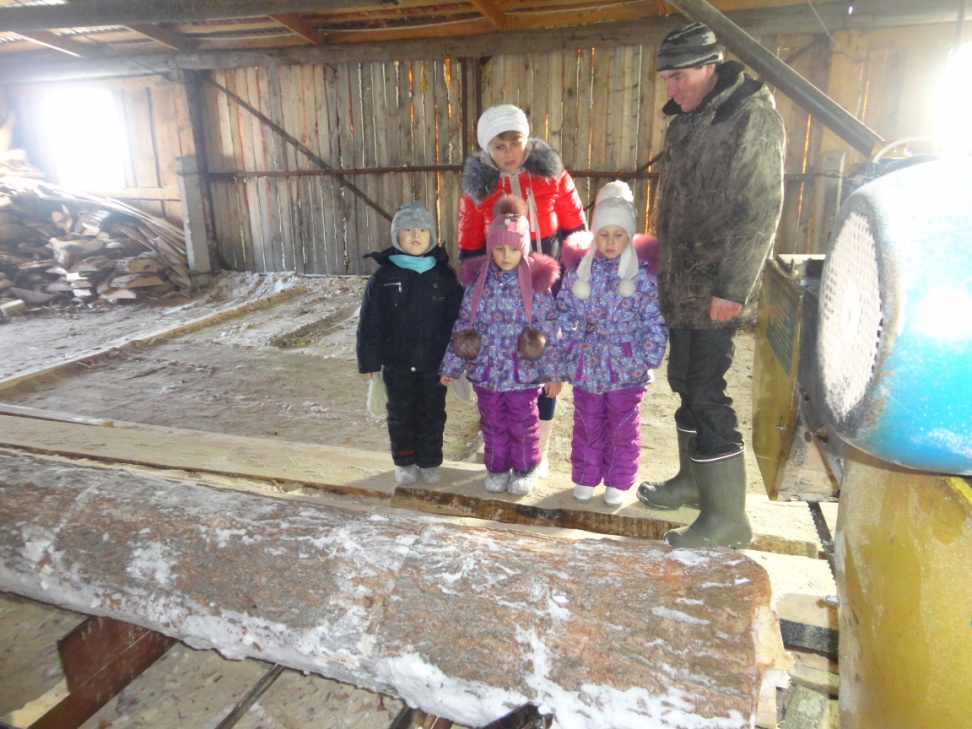 Из бревна получается  брус и доски.
А доски бывают  обрезные  или не обрезные.
Дом Дамира построили из бруса. У него деревянный дом
У Дамира на улице мы нашли дом из бревен, то же деревянный.
Строят дома из кирпича.
Дома строят из плит, а так же из шлакоблоков.
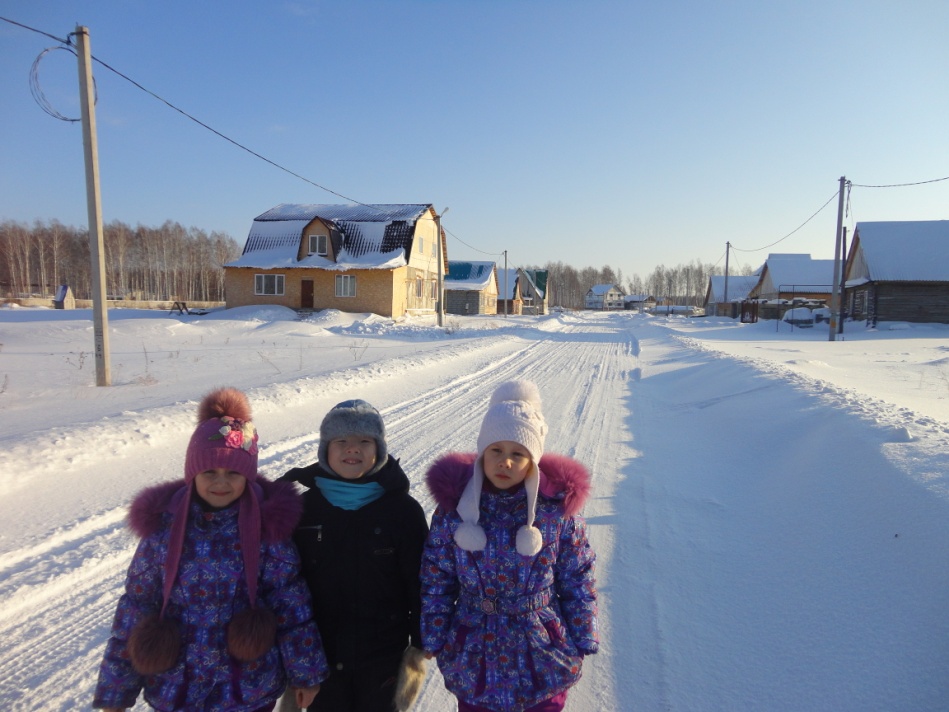 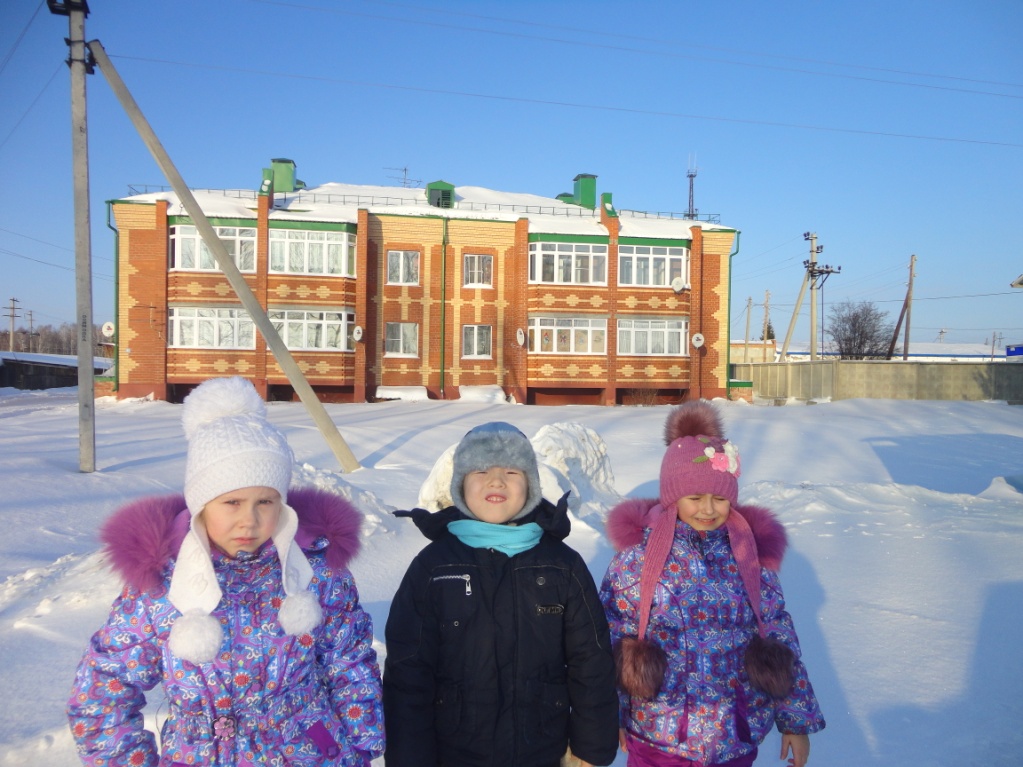 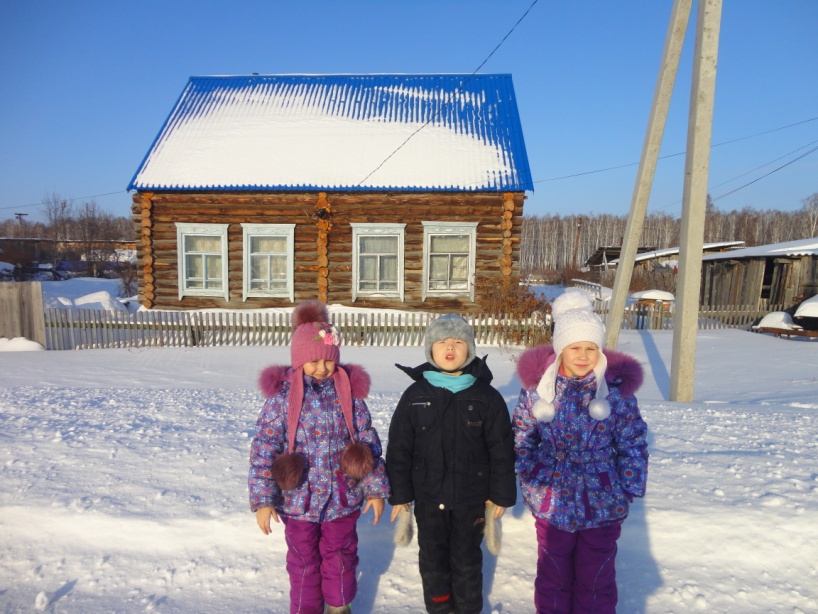 А еще мы с мамой Дамира , домик из лего  построили.
В интернете много узнали.
ВИГВАМ
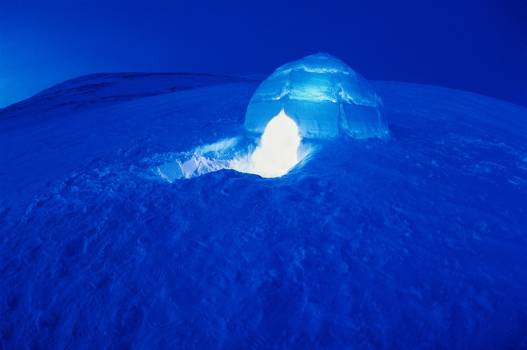 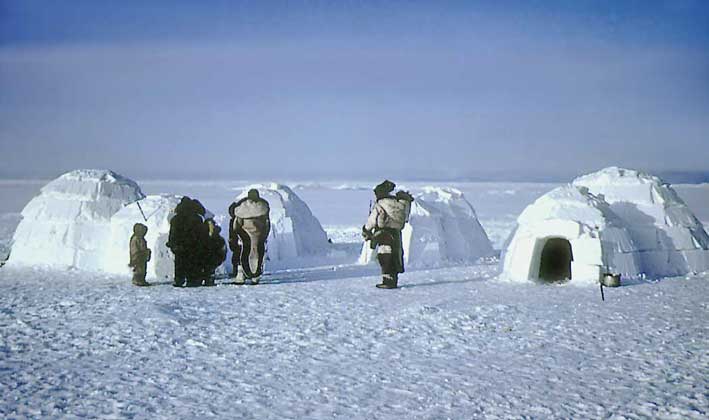 ИГЛУ
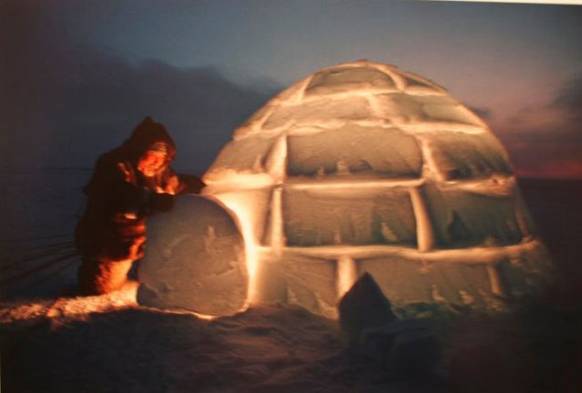 Необычные дома.
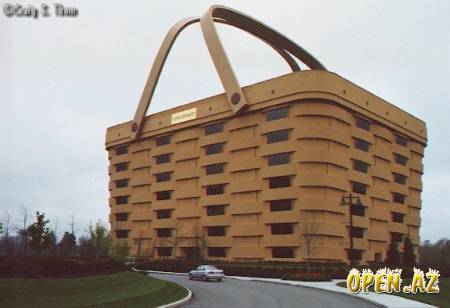 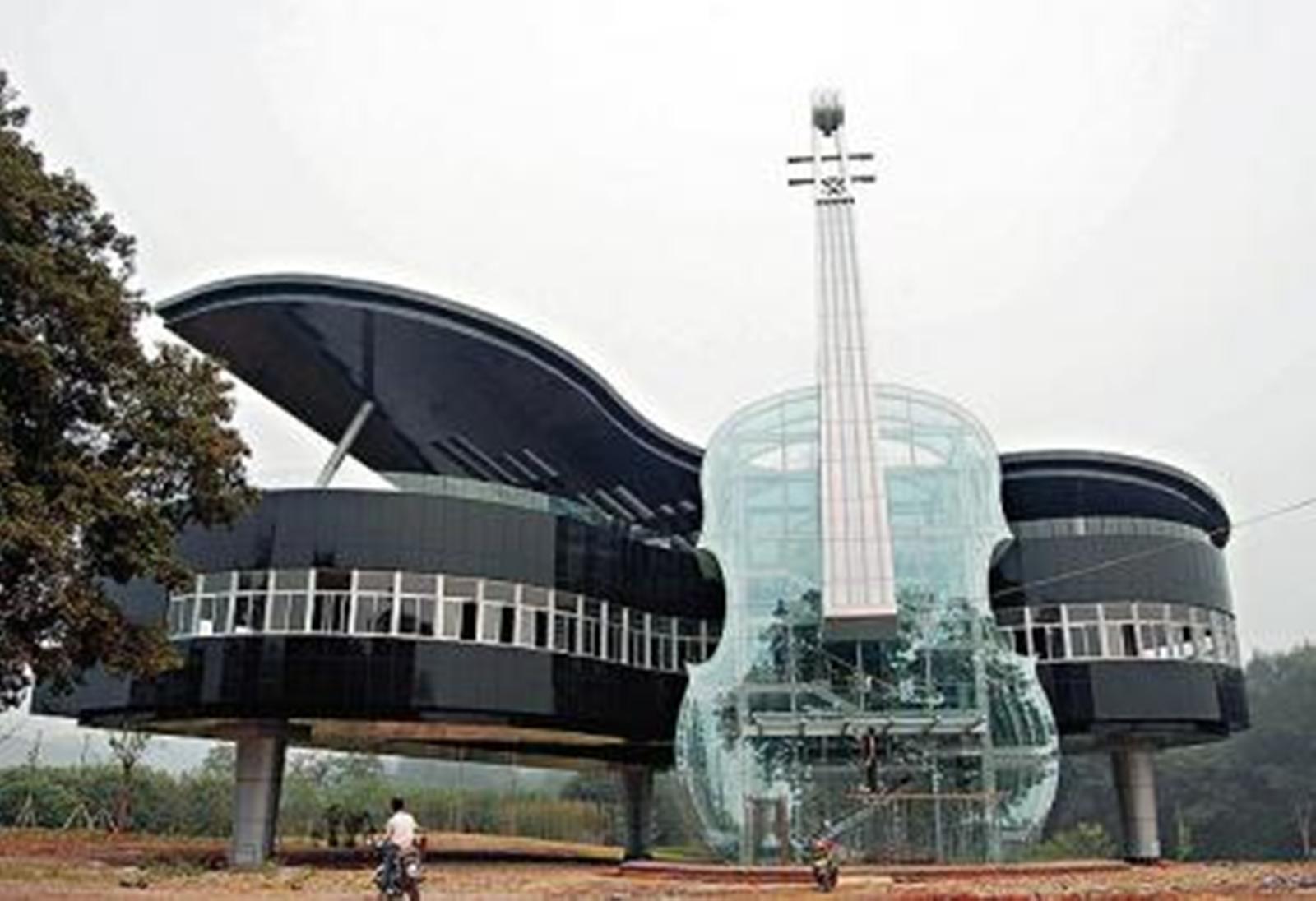 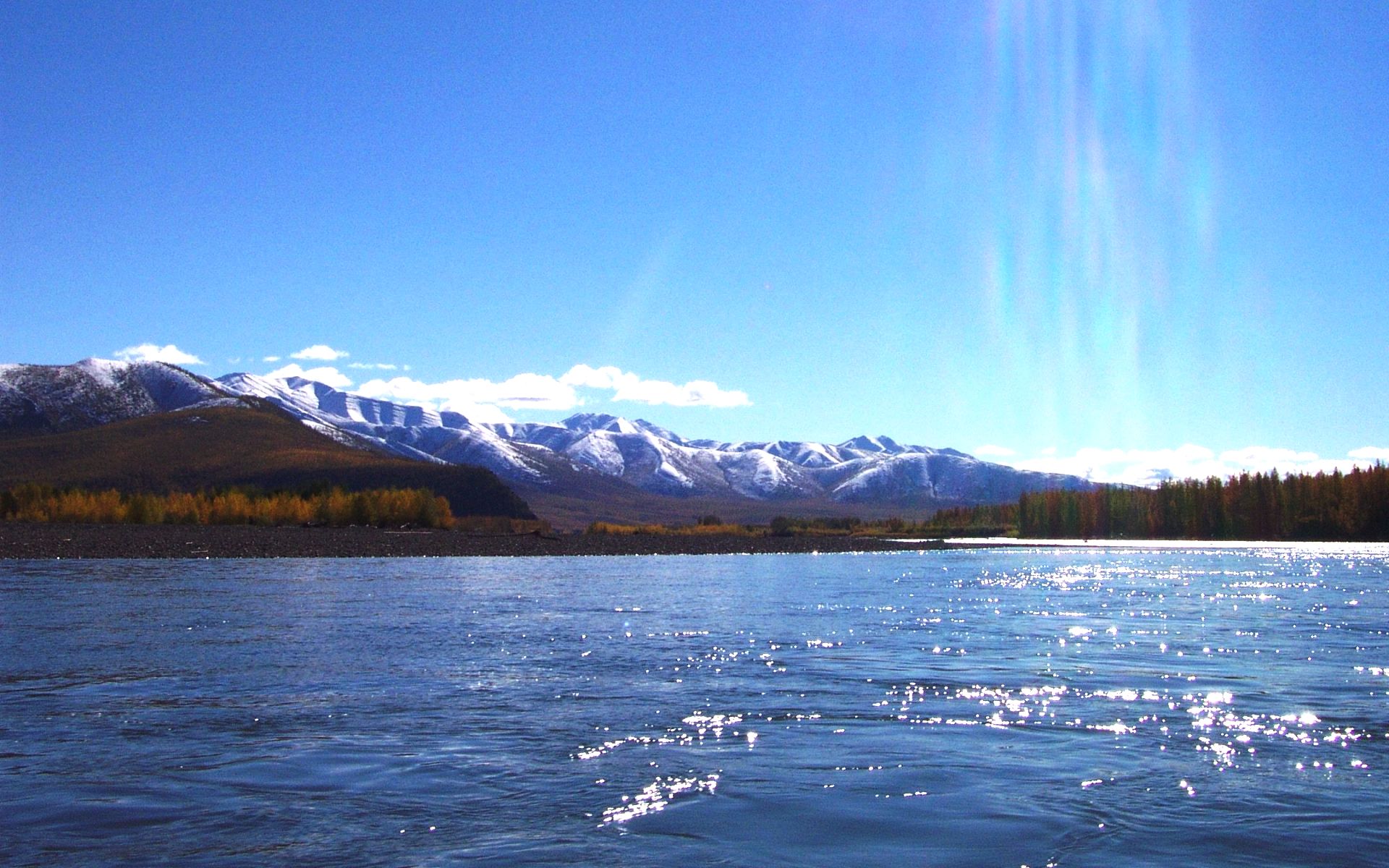 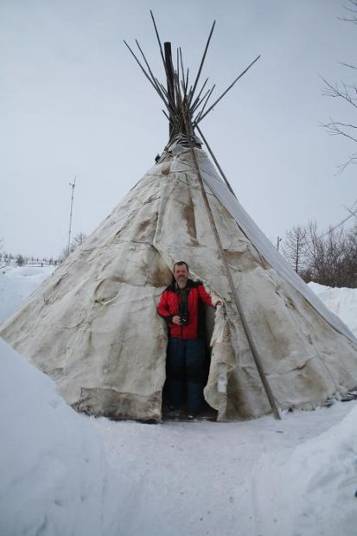 ?
Вырасту и настоящий дом себе построю
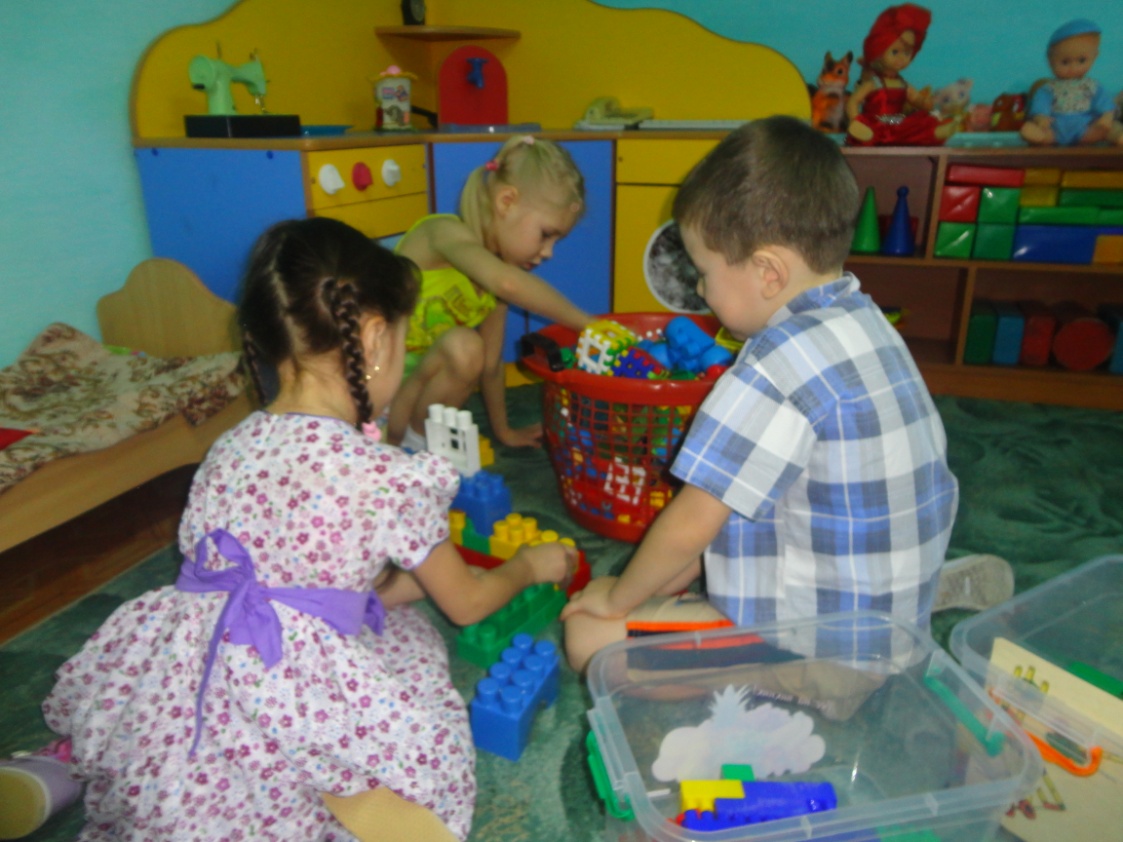 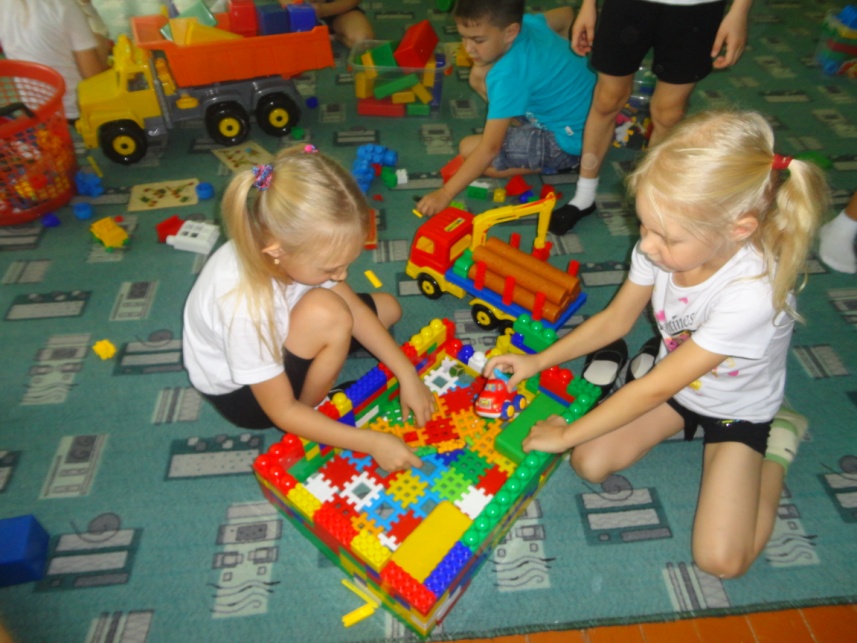 Мы  домики делали из бумаги, пластилина.  Не плохо получалось.
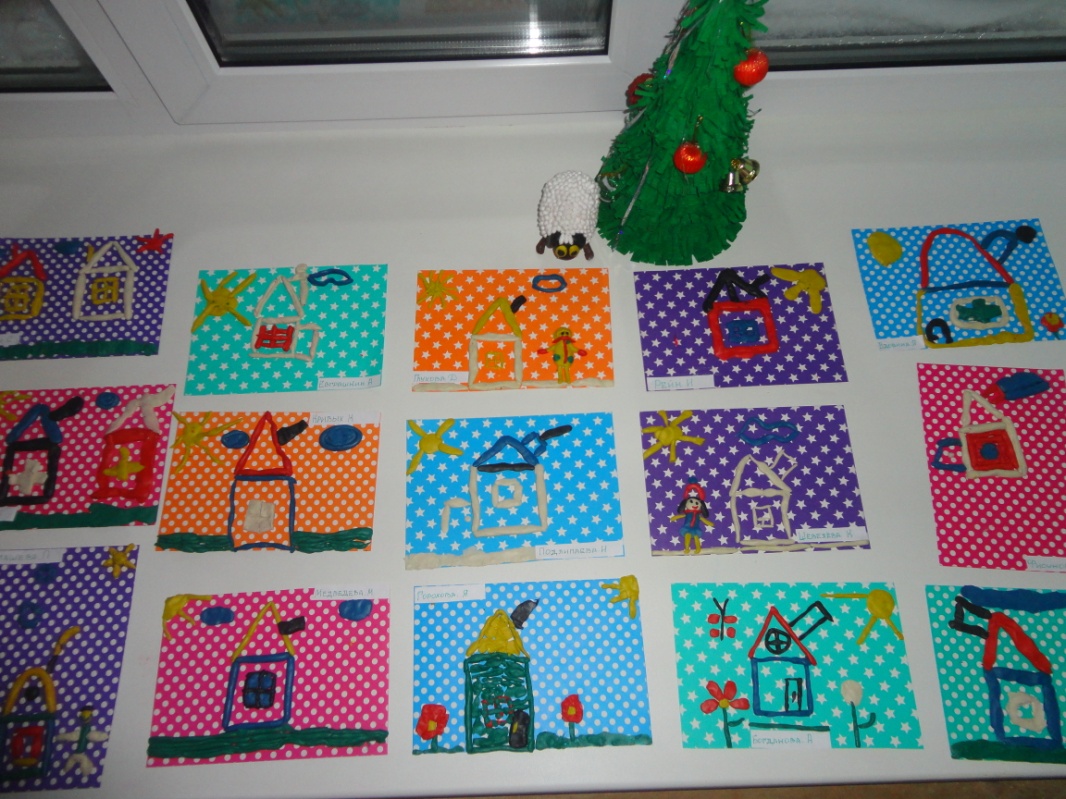 «В гостях хорошо, а дома лучше»
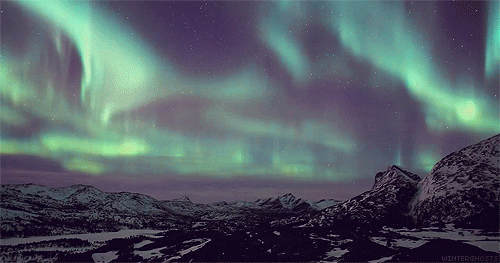